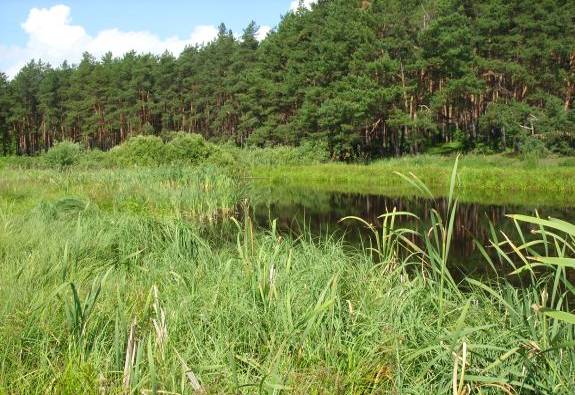 ОСОБЕННОСТИ СТРОЕНИЕ ВЕГЕТАТИВНЫХ ОРГАНОВ РАСТЕНЙ
ОРГАН – часть тела, состоящая из нескольких тканей, имеющая определённое строение, месторасположение и выполняющая одну или несколько функций.
ОРГАНЫ РАСТЕНИЙ
ВЕГЕТАТИВНЫЕ
ОРГАНЫ
ГЕНЕРАТИВНЫЕ
ОРГАНЫ
ВЕГЕТАТИВНЫЕ ОРГАНЫ
Обеспечивают обмен веществ и рост растения
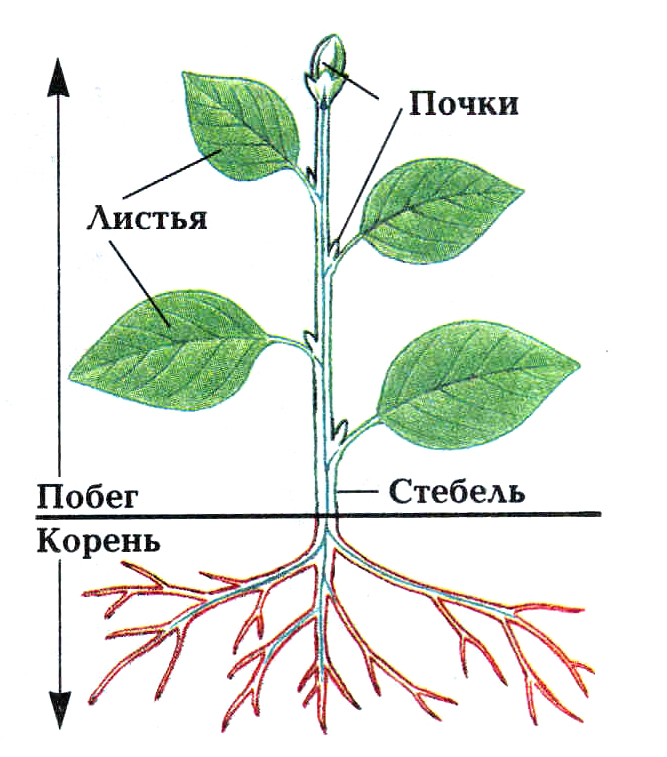 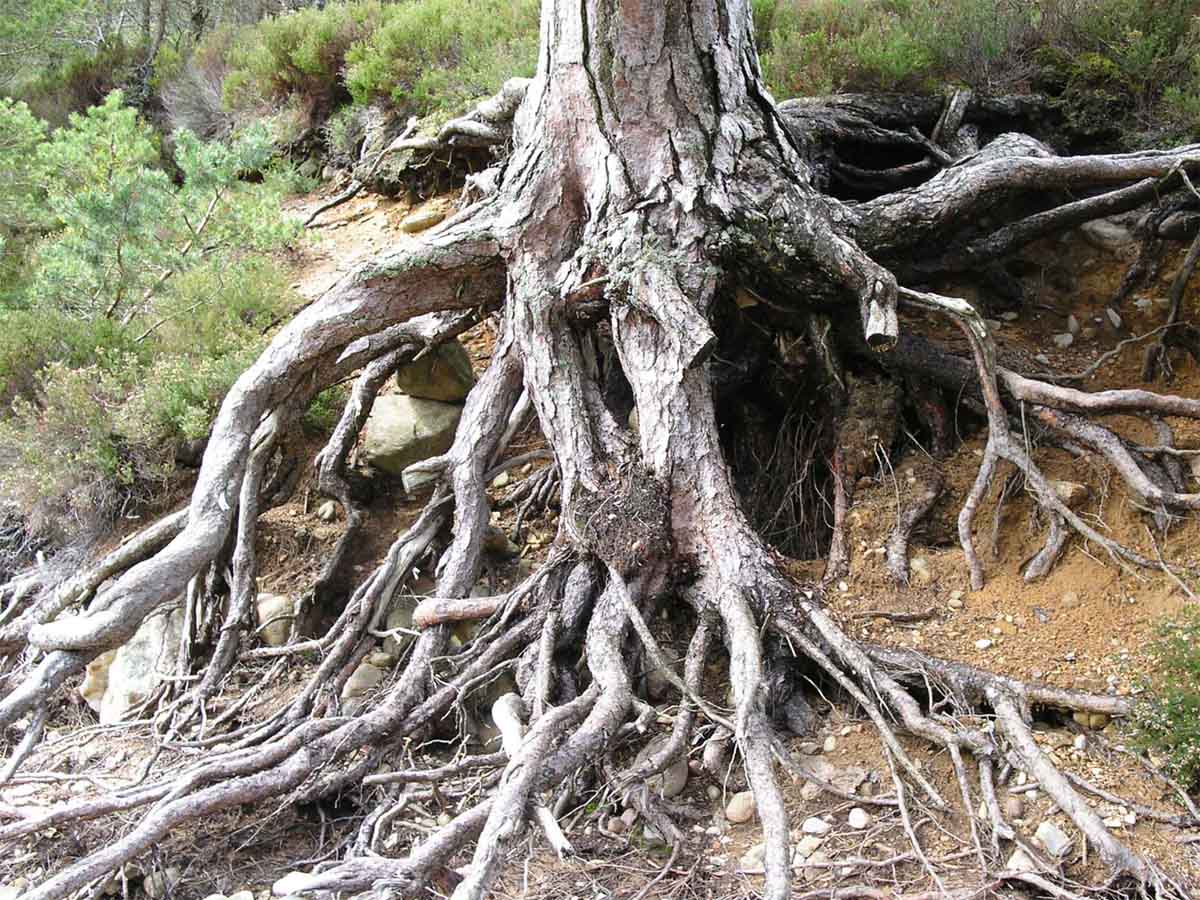 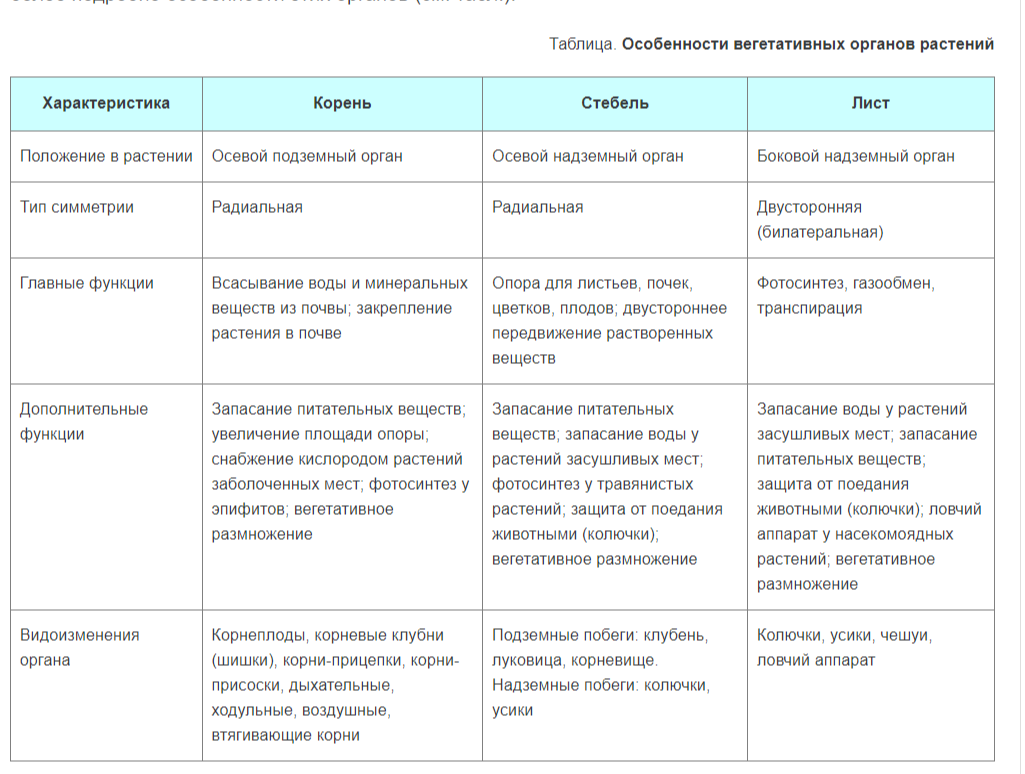 КОРЕНЬ
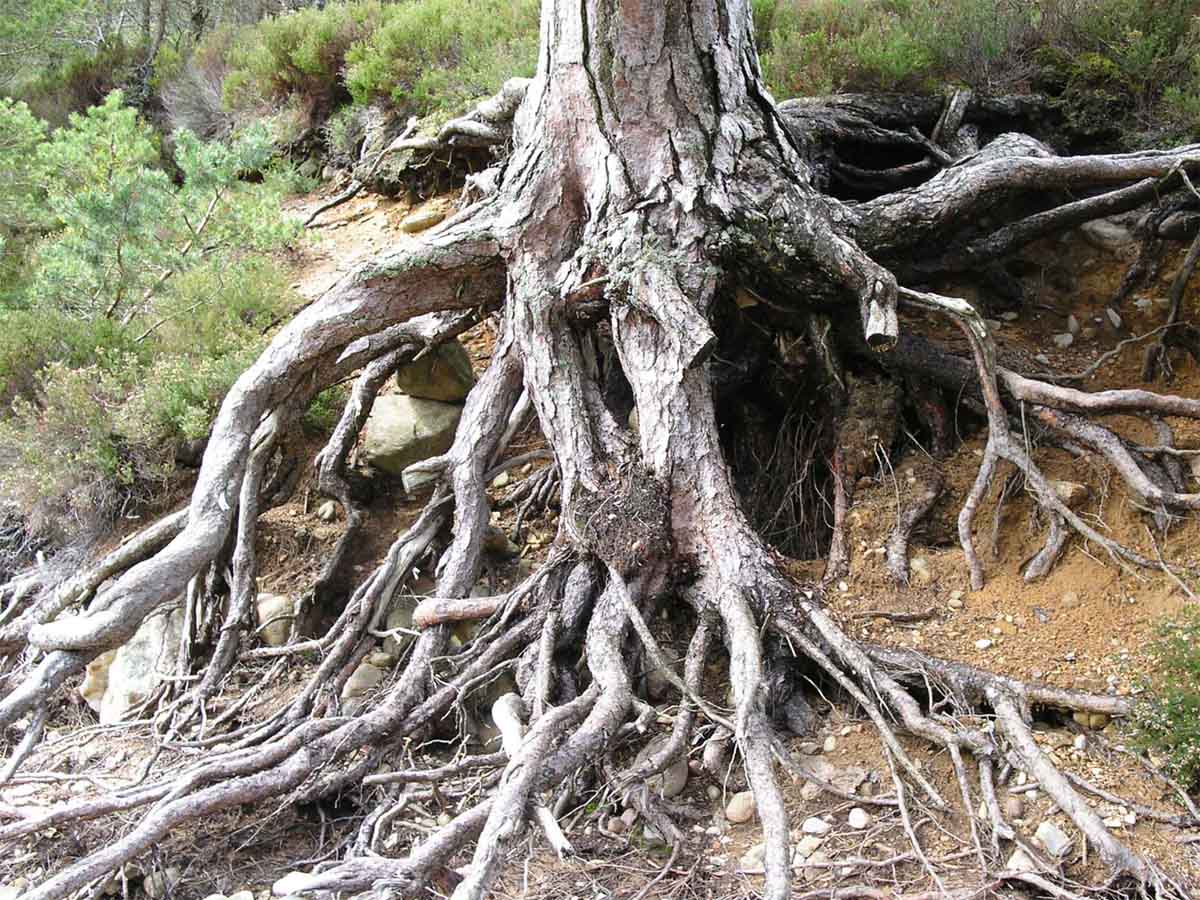 КОРЕНЬ
КОРЕНЬ  - подземный вегетативный орган растения.
Закономерности строения
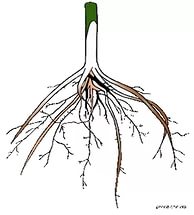 Обильное ветвление
Положительный геотропизм и отрицательный фототропизм
Радиальносимметричен
Неопределённо долго растёт в длину
От стебля отличается отсутствием листьев
ГЕНЕТИЧЕСКИЕ ТИПЫ КОРНЕЙ
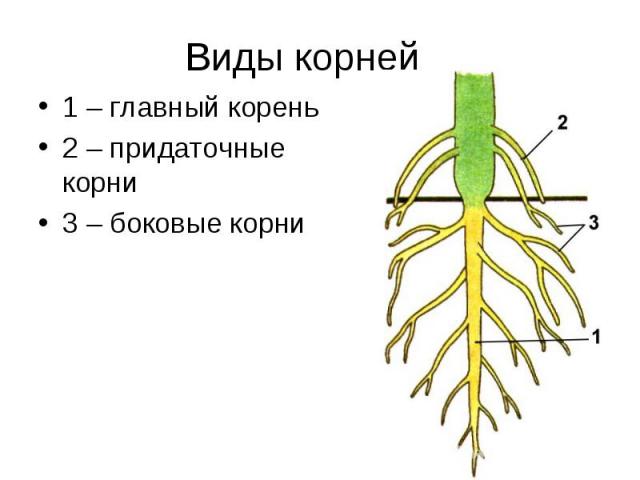 Придаточный корень
Боковые корни
Главный корень
СТРОЕНИЕ КОНЧИКА КОРНЯ
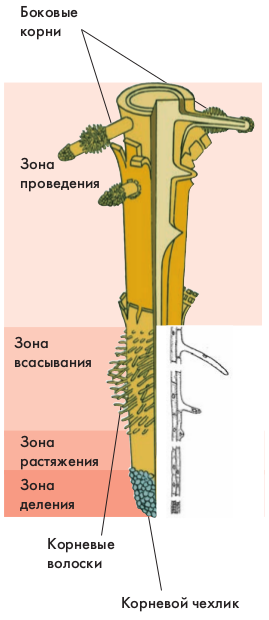 Боковые корни
Корневые волоски
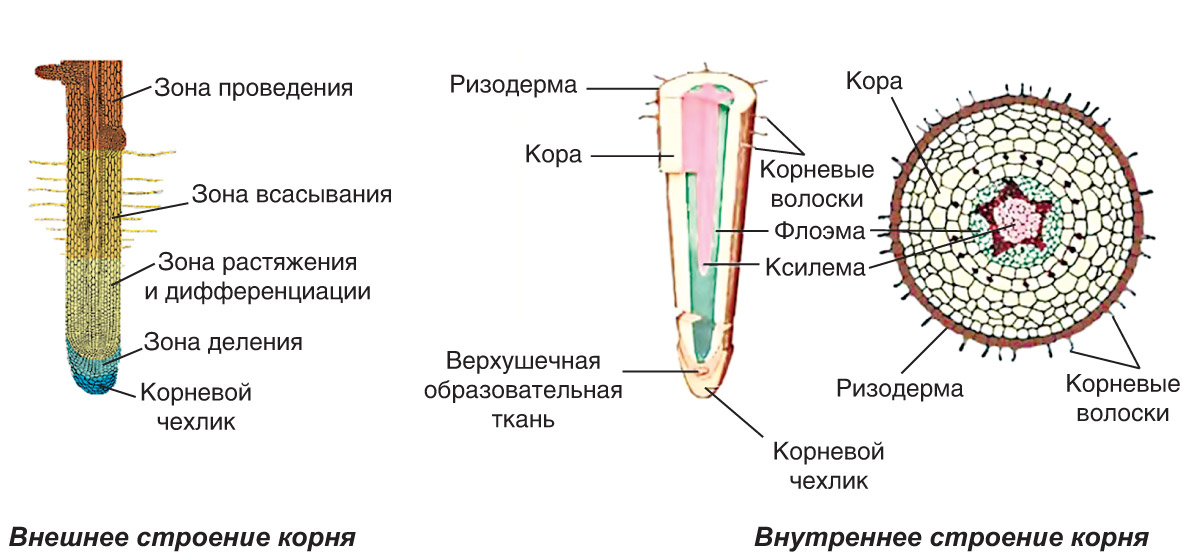 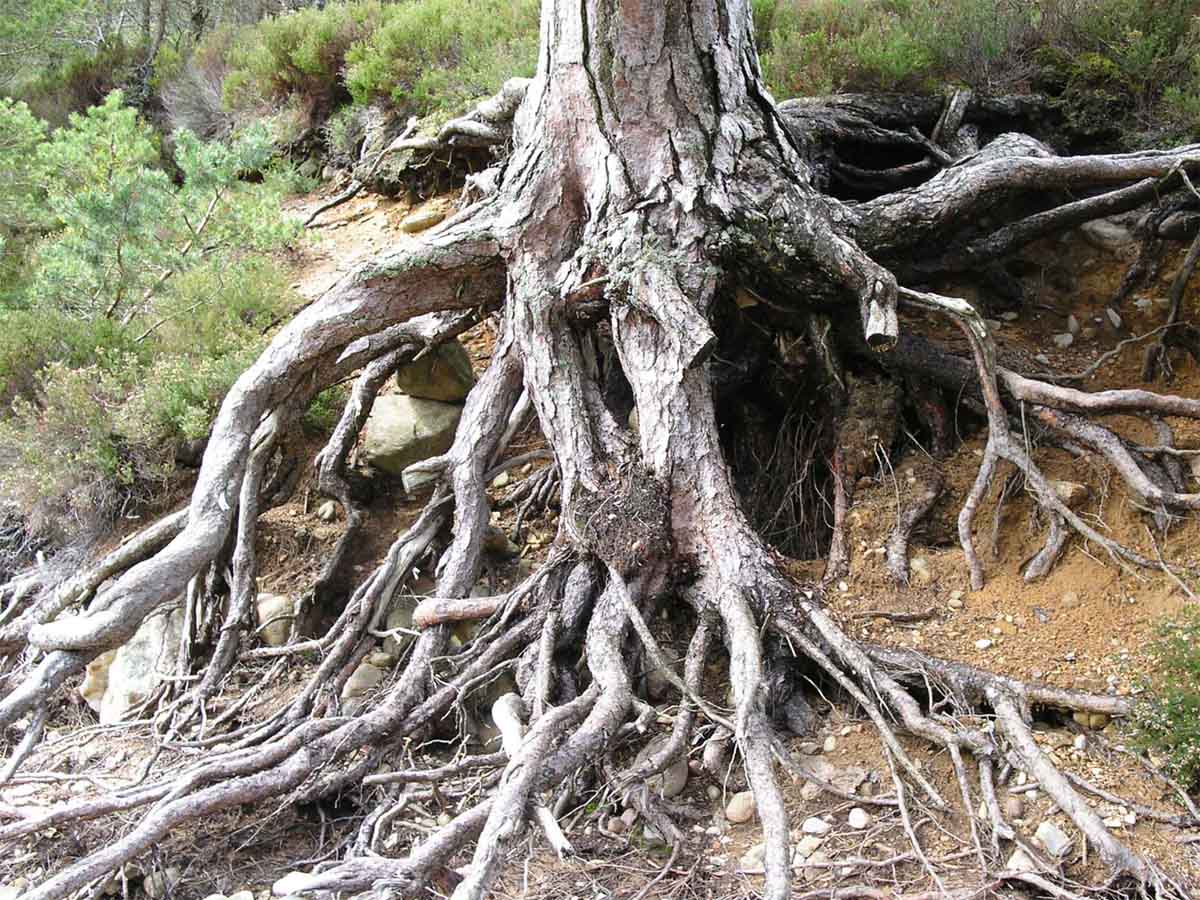 КОРЕНЬ
КОРНЕВАЯ СИСТЕМА
Совокупность всех корней растения
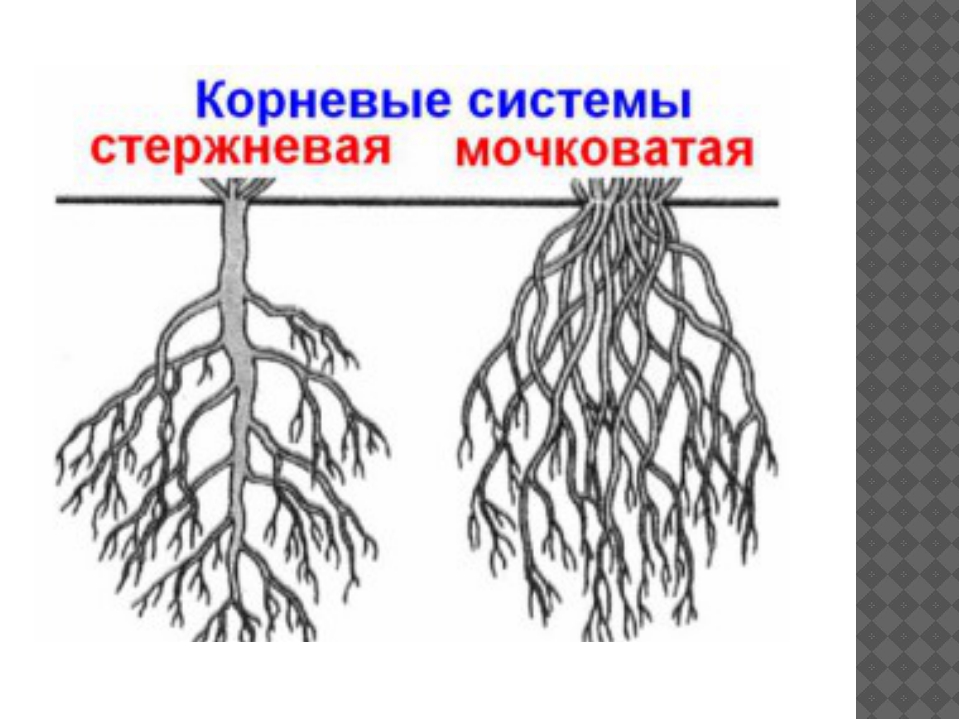 Стержневая
Голосеменные, двудольные
Мочковатая
Однодольные
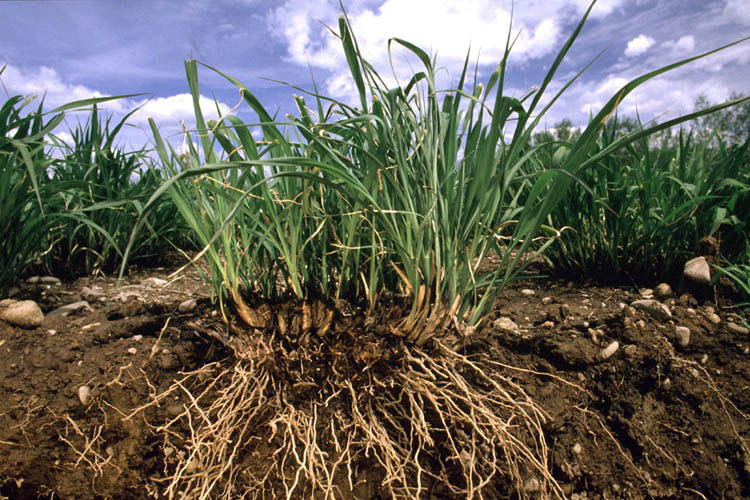 ФУНКЦИИ КОРНЯ
Закрепление растения в почве
Поглощение воды и минеральных веществ
Синтез гормонов и ферментов
Выделение некоторых веществ
Запасание питательных в-в
Симбиоз с грибами и азотфиксирующими бактериями
Вегетативное размножение
ВИДОИЗМЕНЕНИЯ КОРНЕЙ
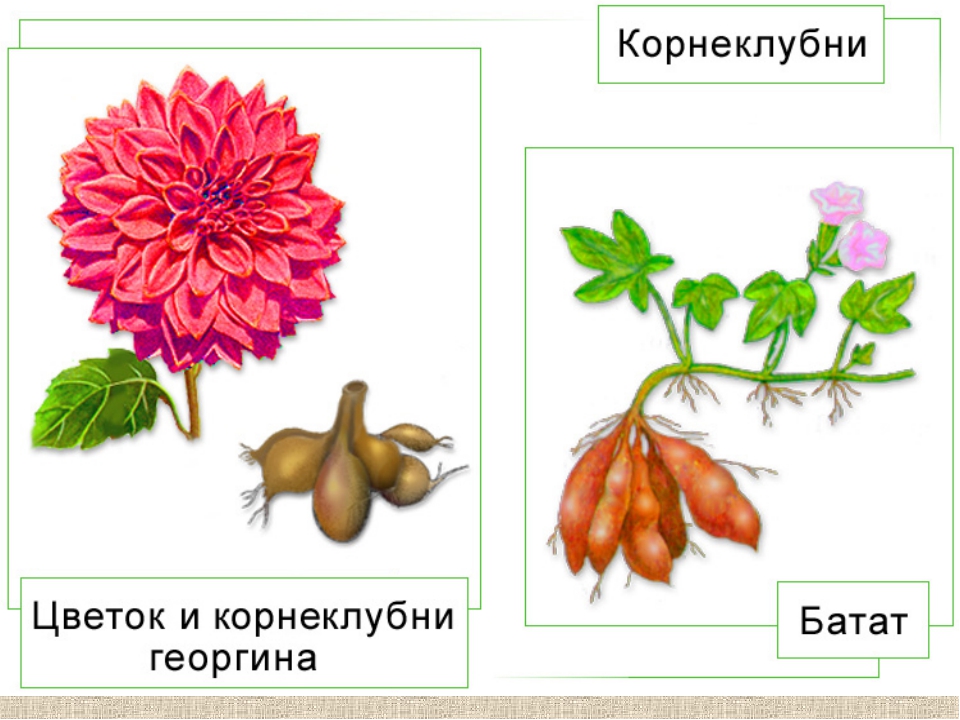 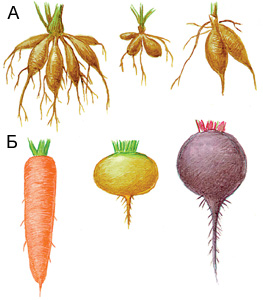 Корнеклубни 
(батат)
Корнеплоды
 (морковь, редька, свекла)
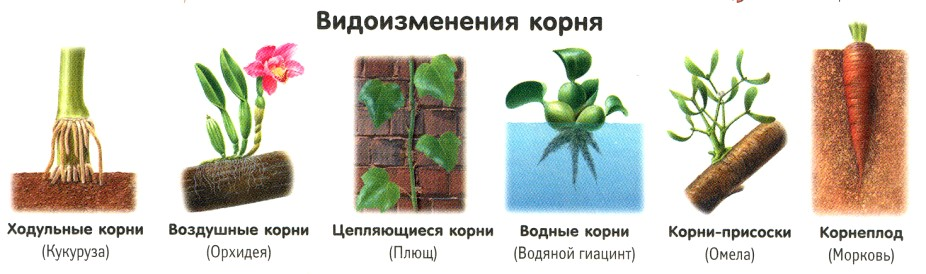 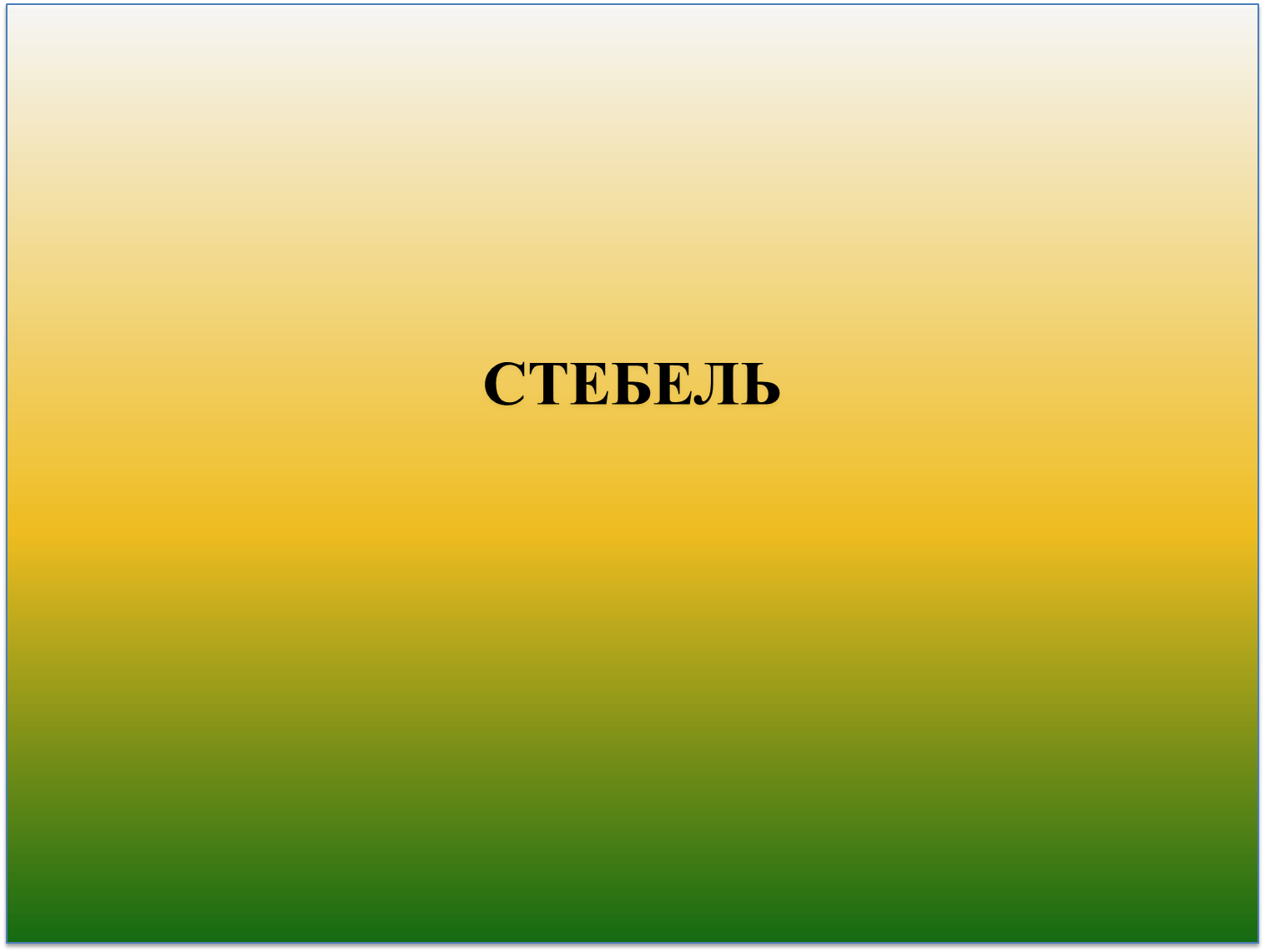 ПОБЕГ
Основной орган высшего растения. Состоит из стебля листьев и почек
Верхушечная почка
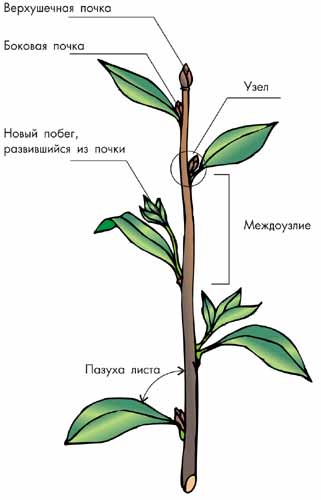 Боковая почка
Узел
Новый побег, развивающийся из почки
Междоузлие
Пазуха листа
ПОБЕГ
Основной орган высшего растения. Состоит из стебля листьев и почек
Верхушечная почка
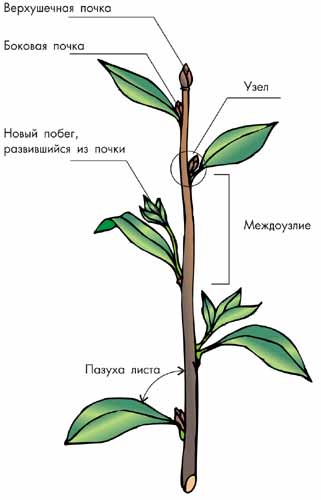 Боковая почка
Узел
Новый побег, развивающийся из почки
Междоузлие
Пазуха листа
Побеги по положению в пространстве
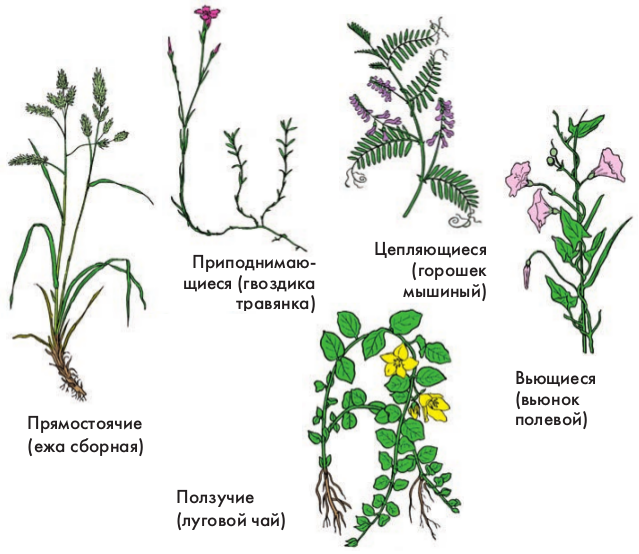 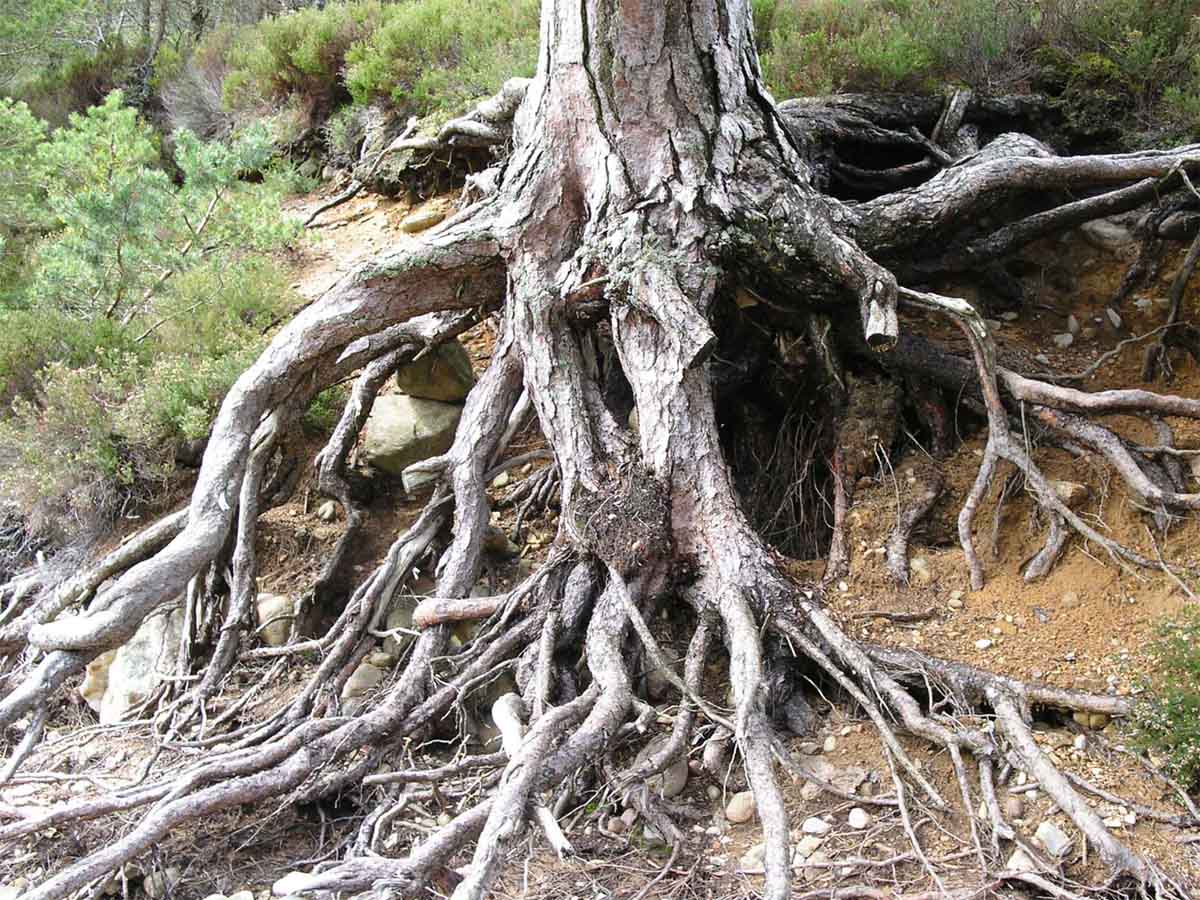 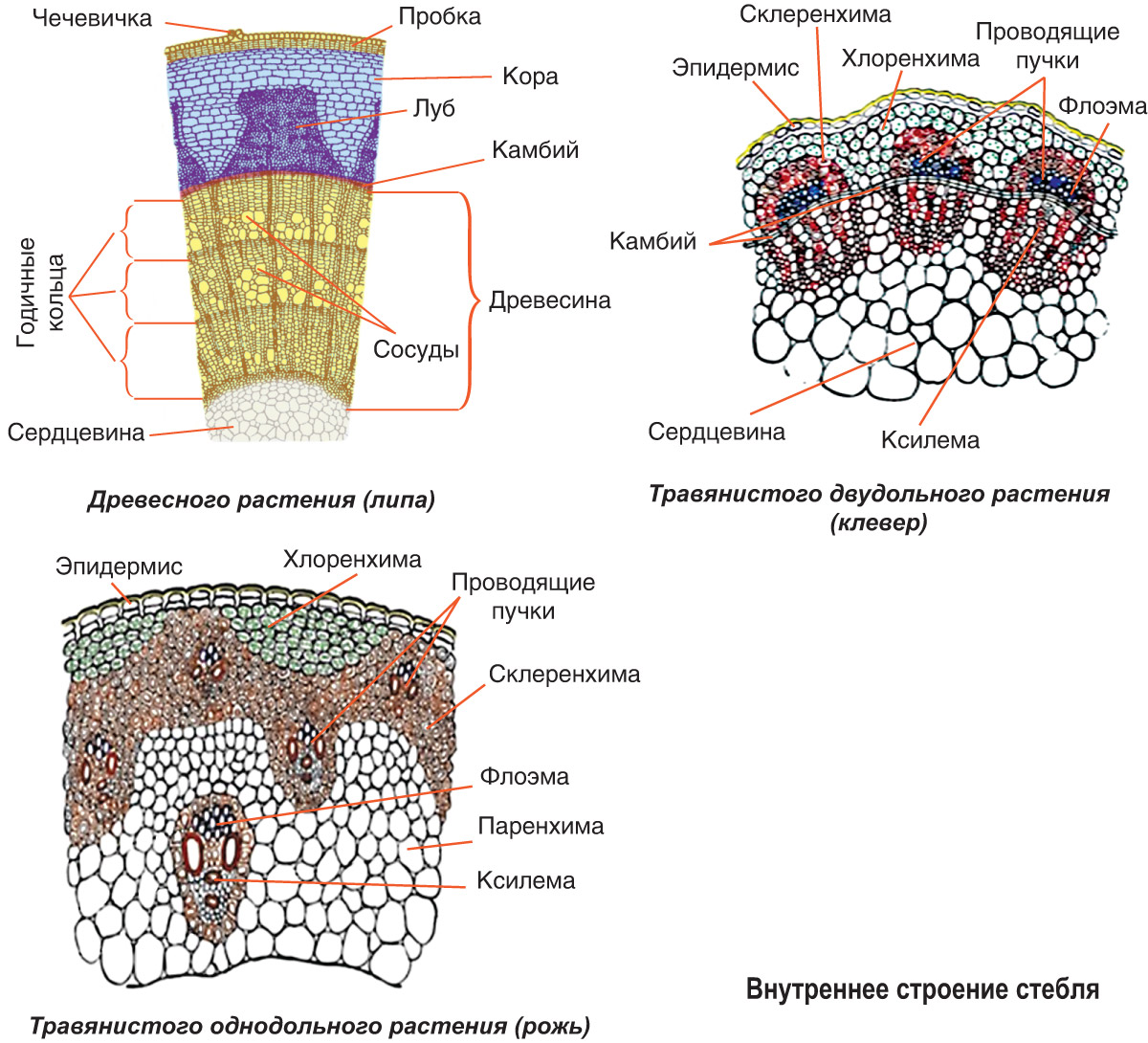 КОРЕНЬ
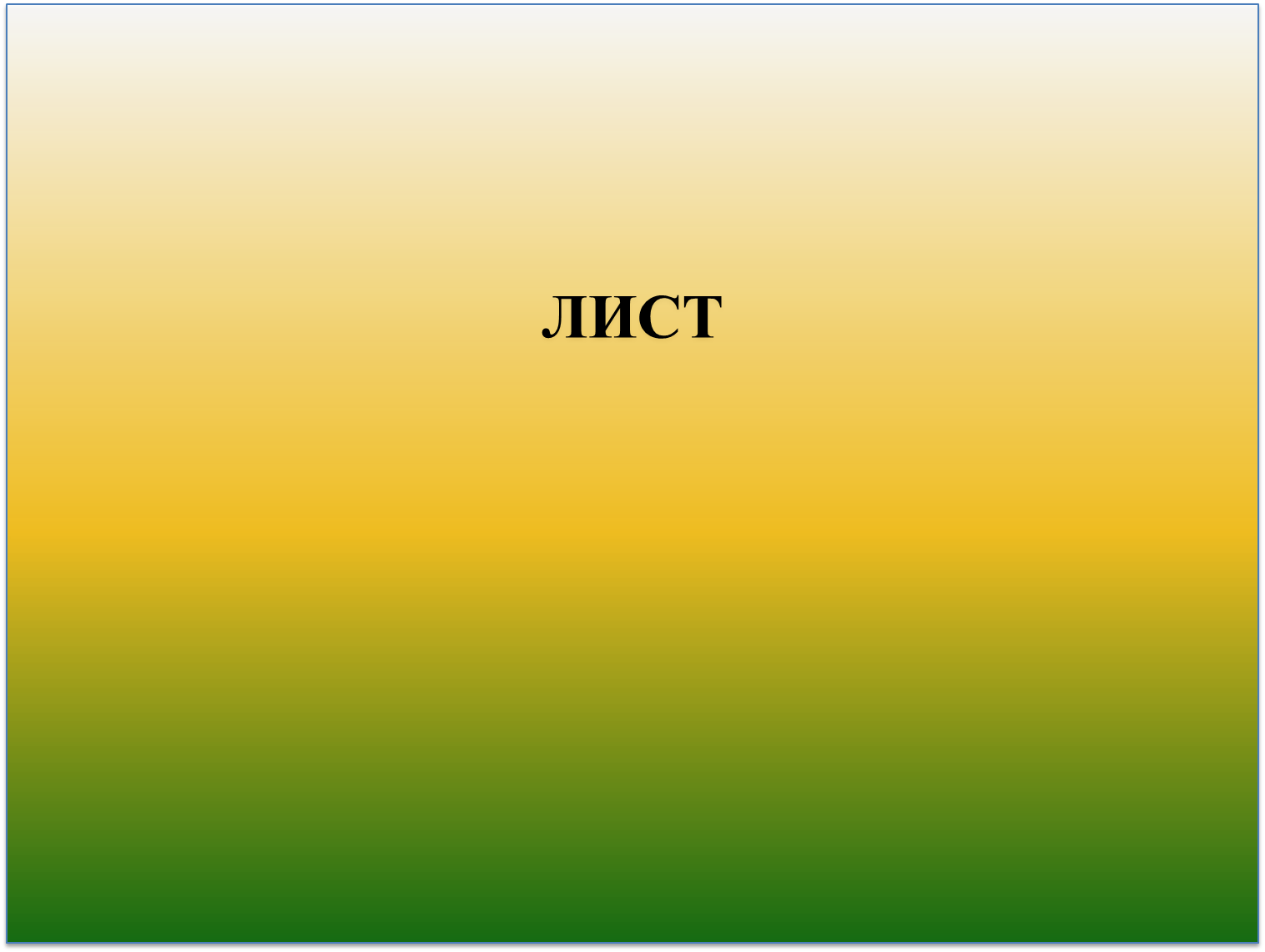 ЛИСТ
Орган воздушного питания растения. Ф-ии: фотосинтез, транспирация, газообмен
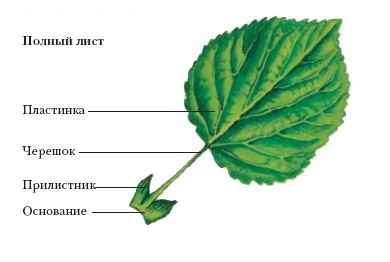 ЛИСТ
Орган воздушного питания растения. Ф-ии: фотосинтез, транспирация, газообмен
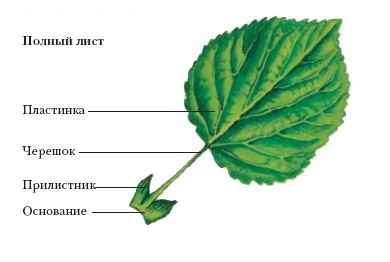 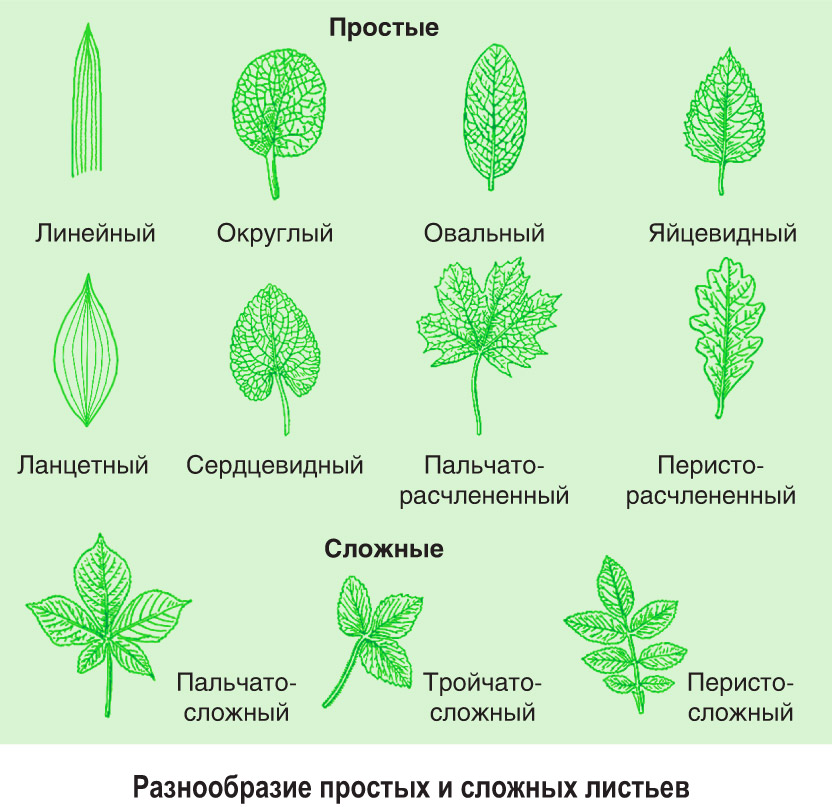 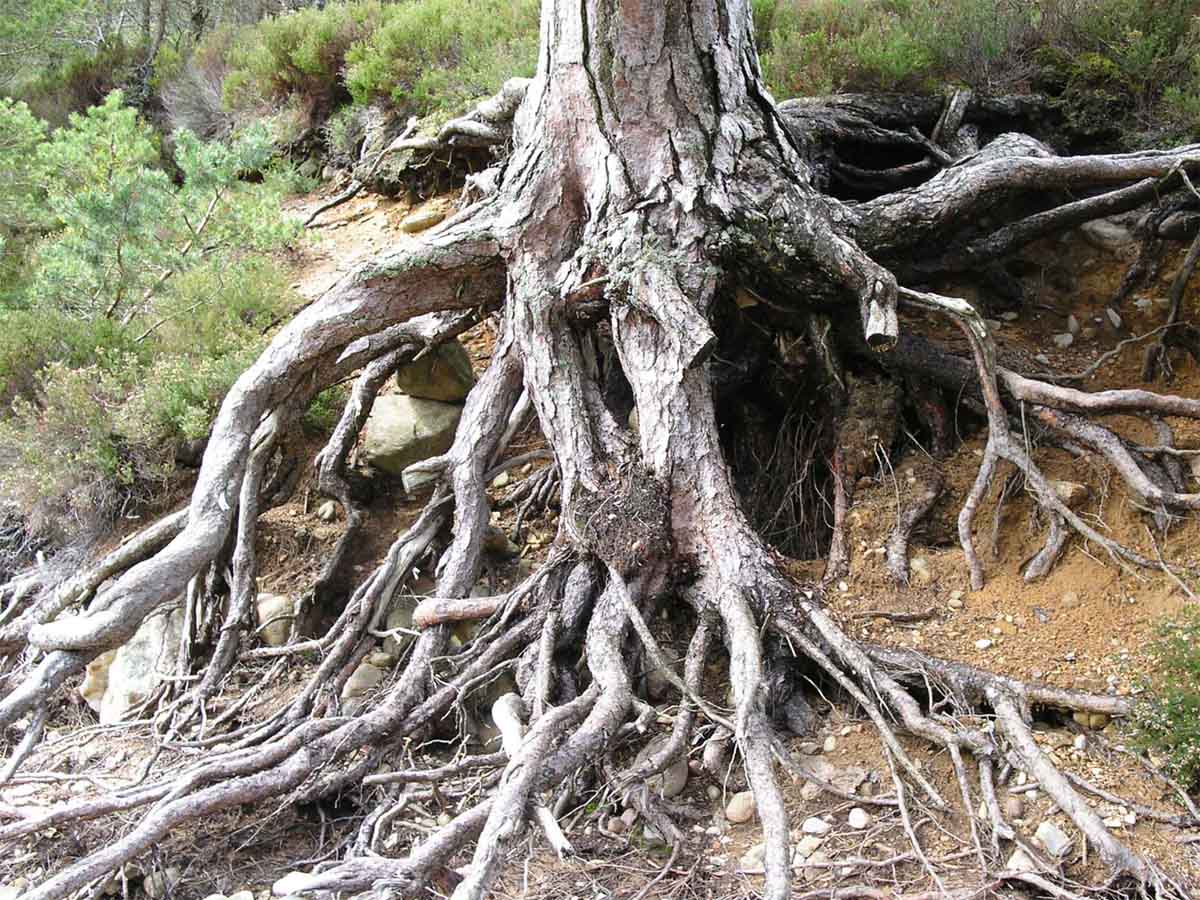 КОРЕНЬ
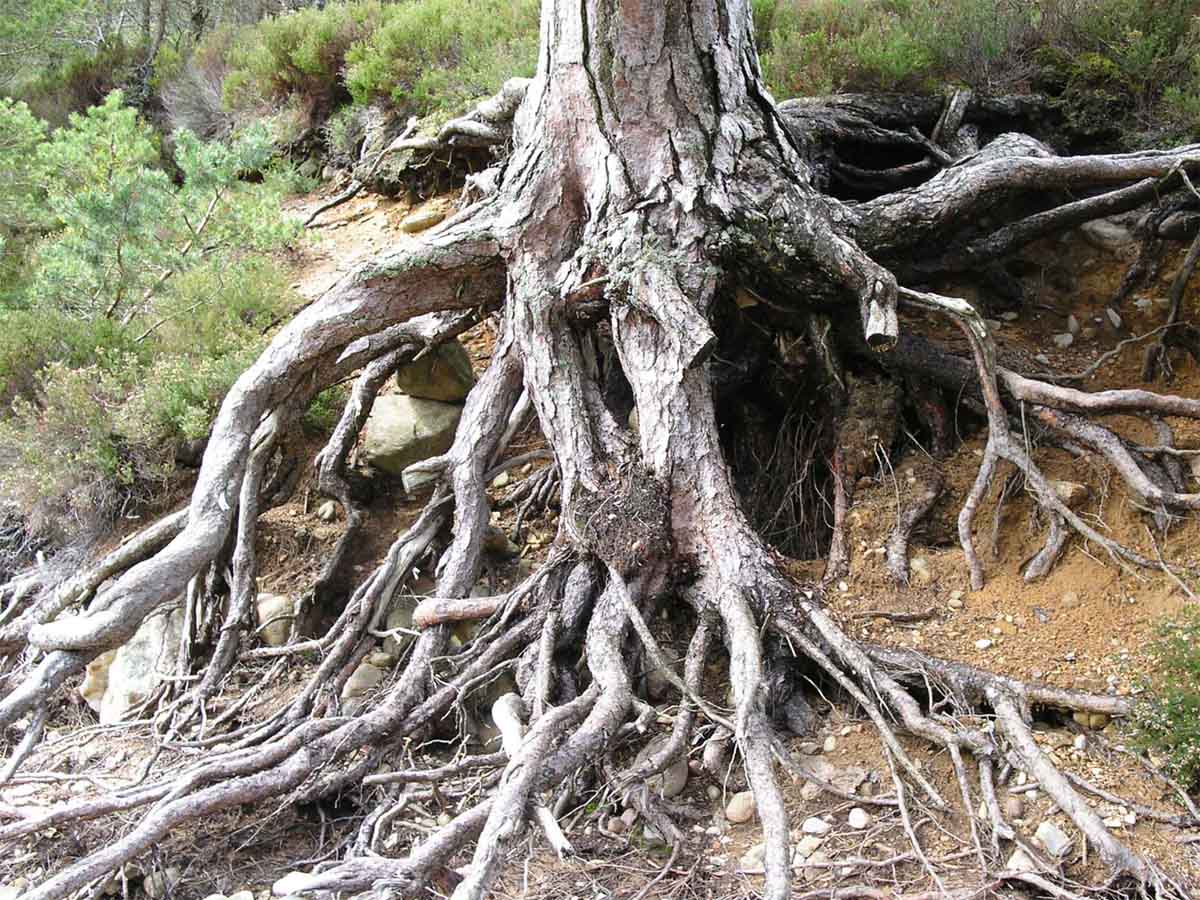 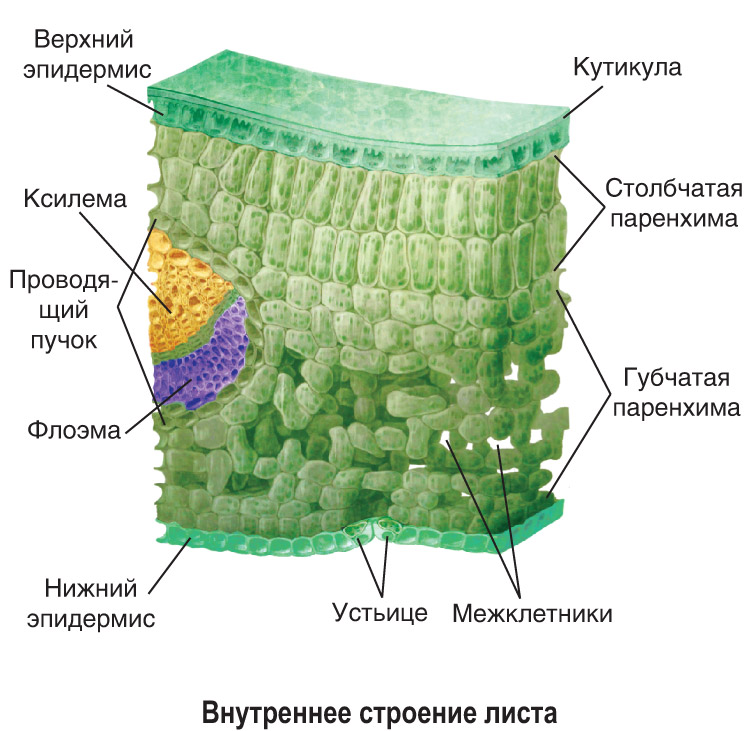 КОРЕНЬ
Внутреннее строение  листа
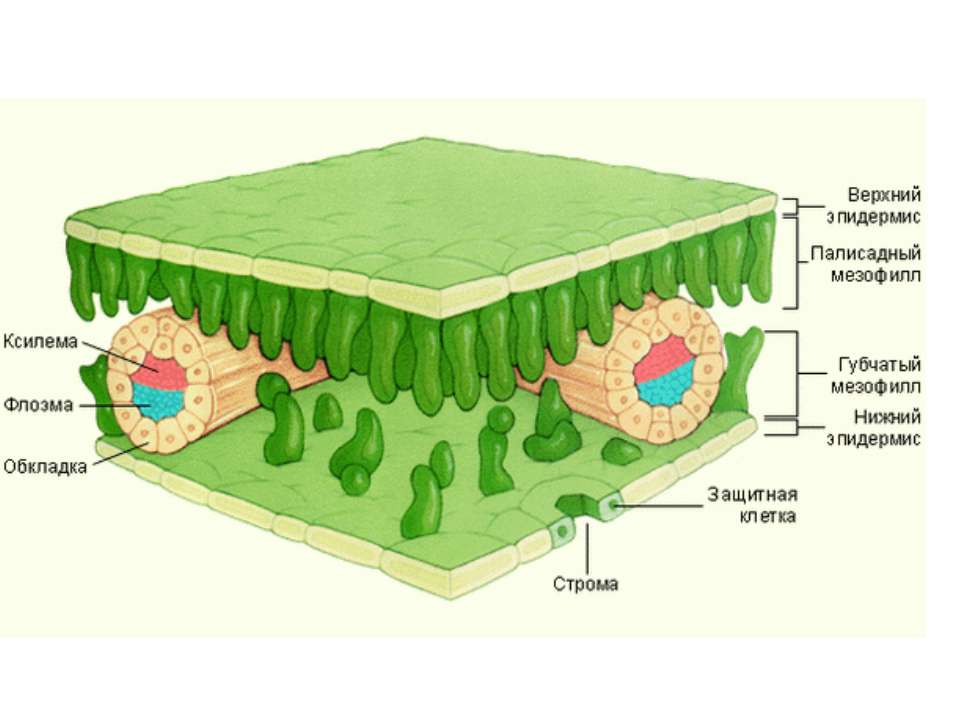 СТЕБЕЛЬ
Вегетативный орган растения, несущий листья и почки.
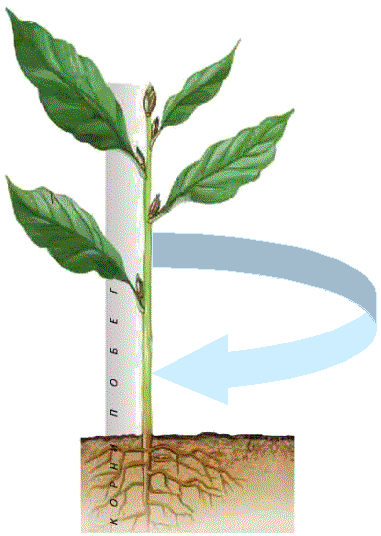 ФУНКЦИИ
Опорная
Транспортная
Запасающая
Фотосинтезирующая
Вегетативное размножение
По типу прикреплению к стеблю различают листья:
черешковые,  сидячие,  влагалищные.
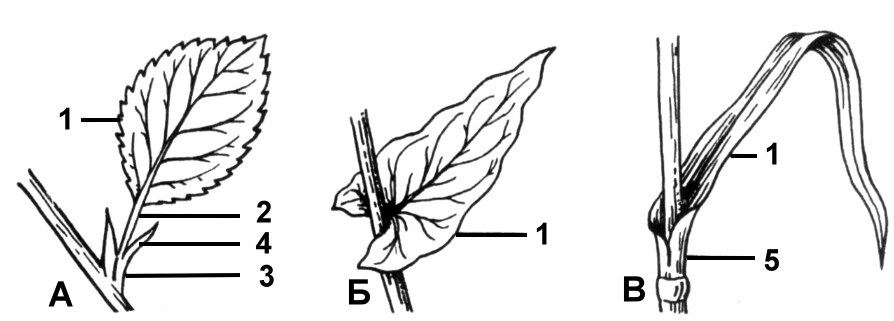 По количеству листовых пластин на черешке различают листья:
Простые
Сложные
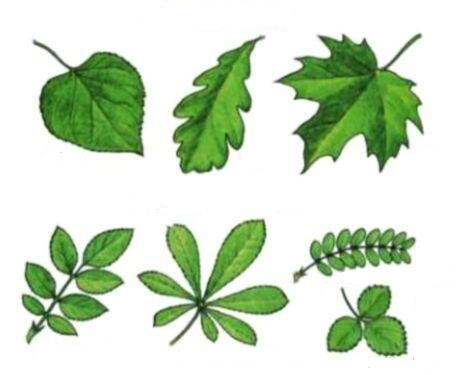 Простые листья
Цельные
Рассеченные 
(тройчато-, пальчато-, перисто-)
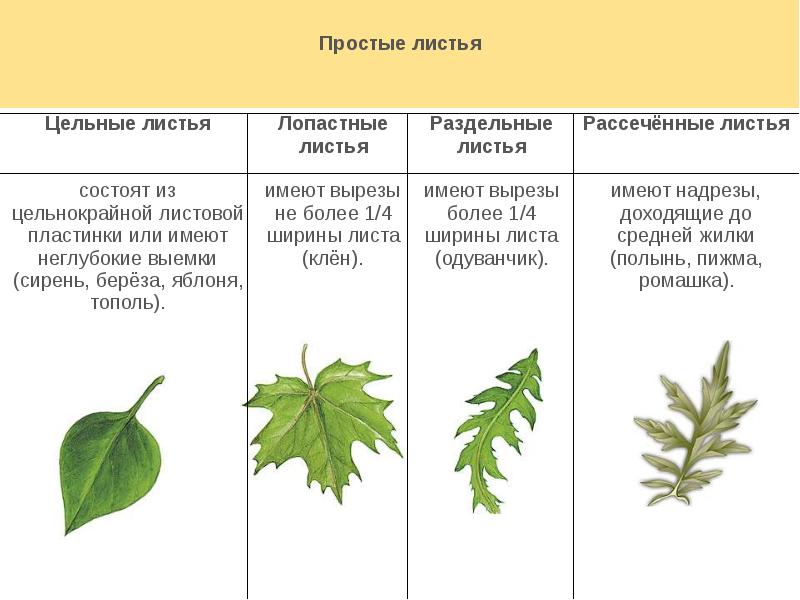 Сложные листья
Непарноперистосложные
Парноперистосложные
Пальчатосложные
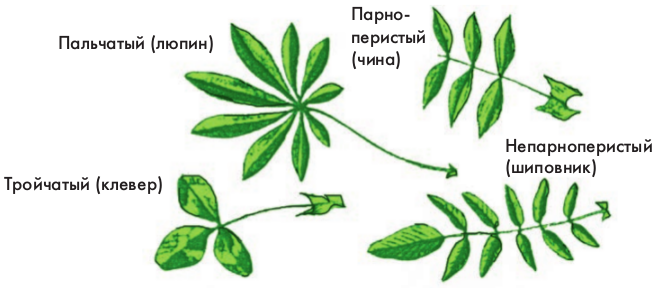 Жилкование листа
Разветвление проводящей системы
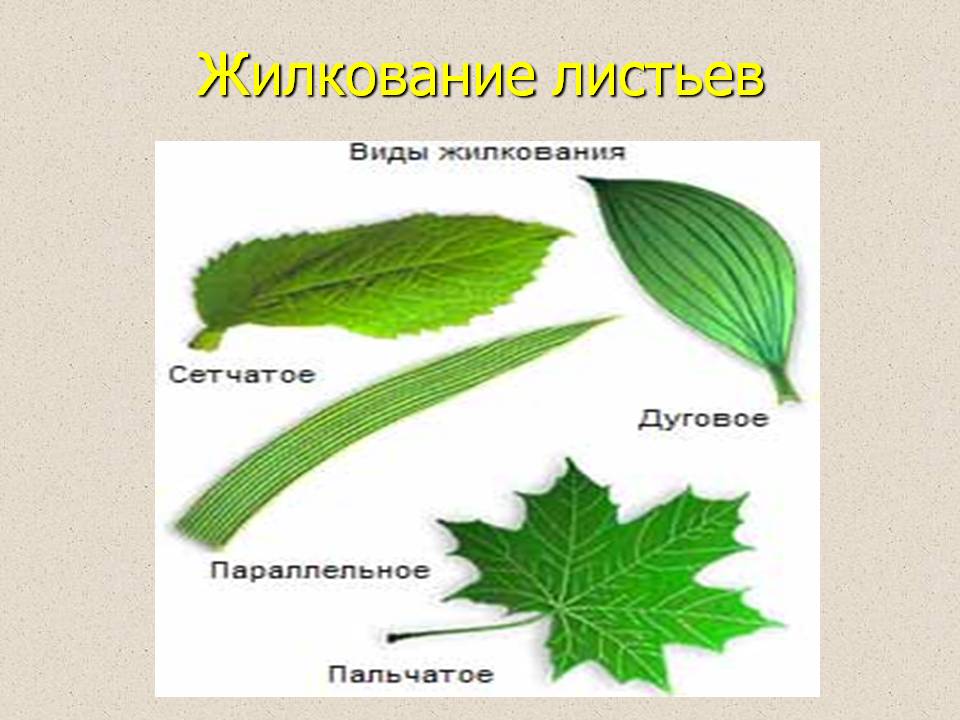 Распределение листьев на стебле
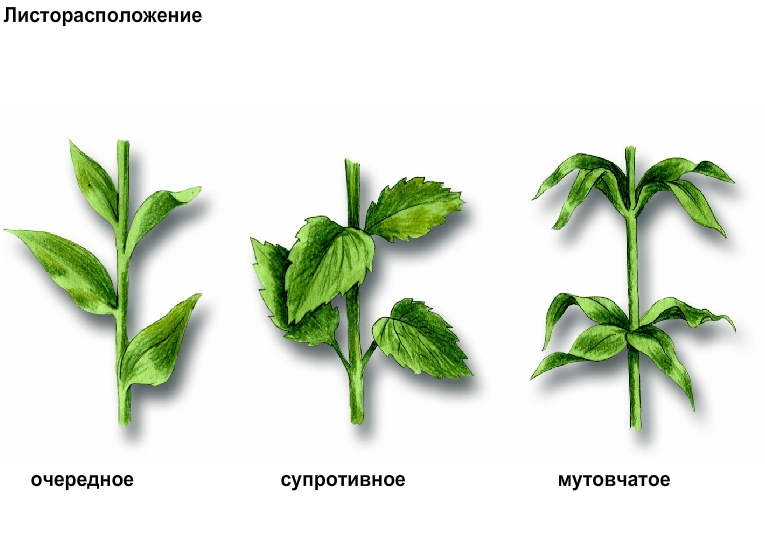 Листовая пластинка и распределение листьев на стебле
Однодольные
Двудольные
Лист простой. Листовая пластина цельная.
Лист как простой, так и сложные. Листовая пластина цельная или разделёная.
Жилкование: параллельное дуговое.
Жилкование:
 пальчатое, сетчатое.
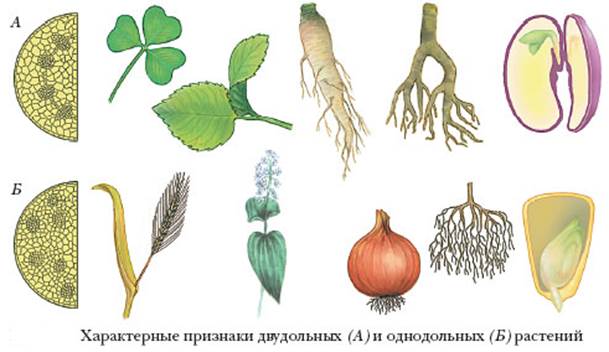 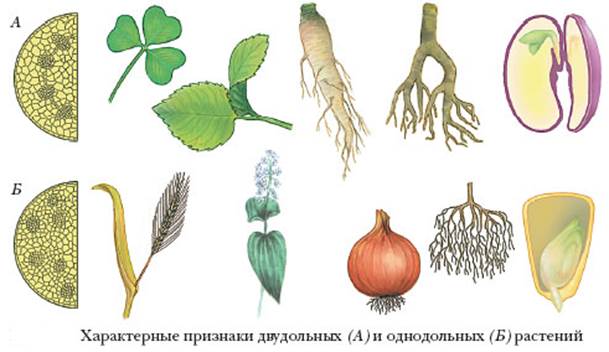 Видоизменение листа
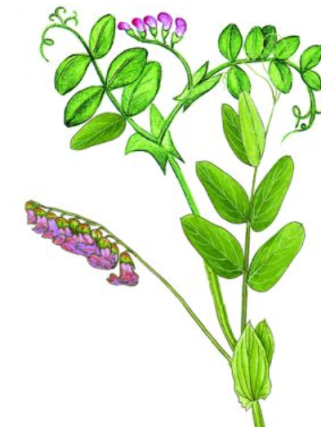 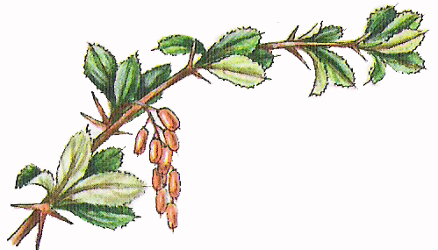 Колючки (барбарис, кактус, белая акация)
Усик (чина, горох)
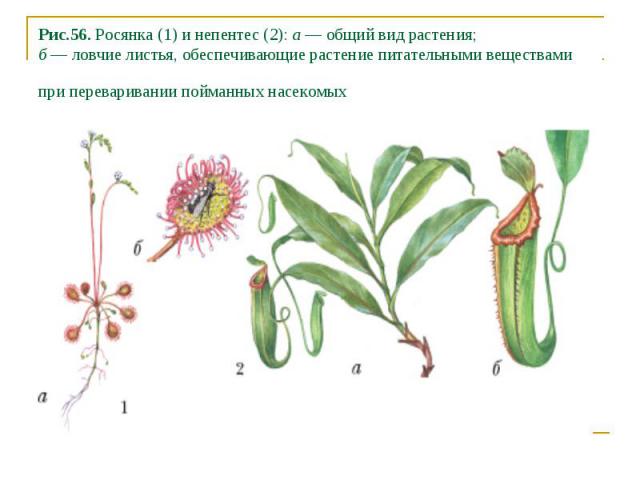 Ловчий аппарат